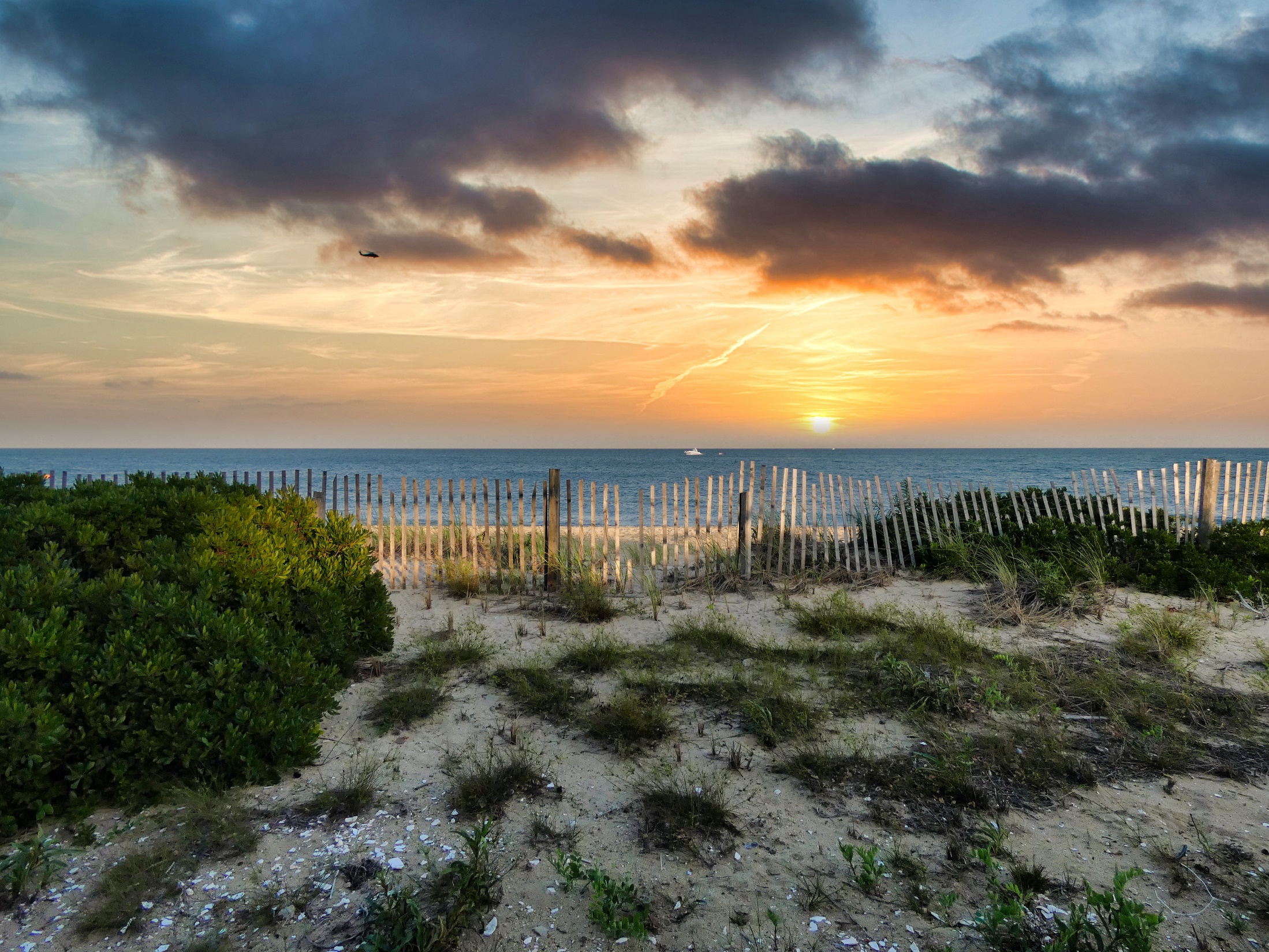 MASHPEE LOCAL  COMPREHENSIVE PLAN Planning Board Meeting
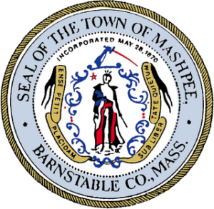 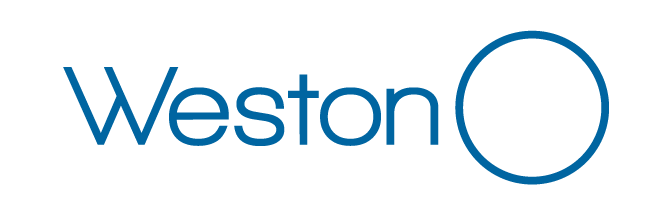 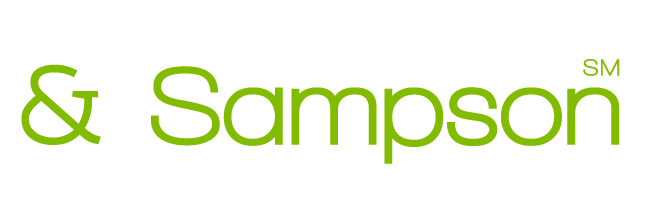 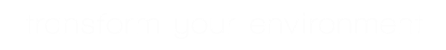 Photo by Christopher Ryan on Unsplash
Meet The Team
Caroline Wells
Senior Project Manager
Ashley Sweet
Project Manger
Susan Mara
Senior Project Planner
Aqsa Butt
Planner
Jeffrey Maxtutis
Transportation Planning Director
BETA Group Inc.
Emily Slotnick
Community Engagement & Climate Resilience 
BETA Group Inc.
2
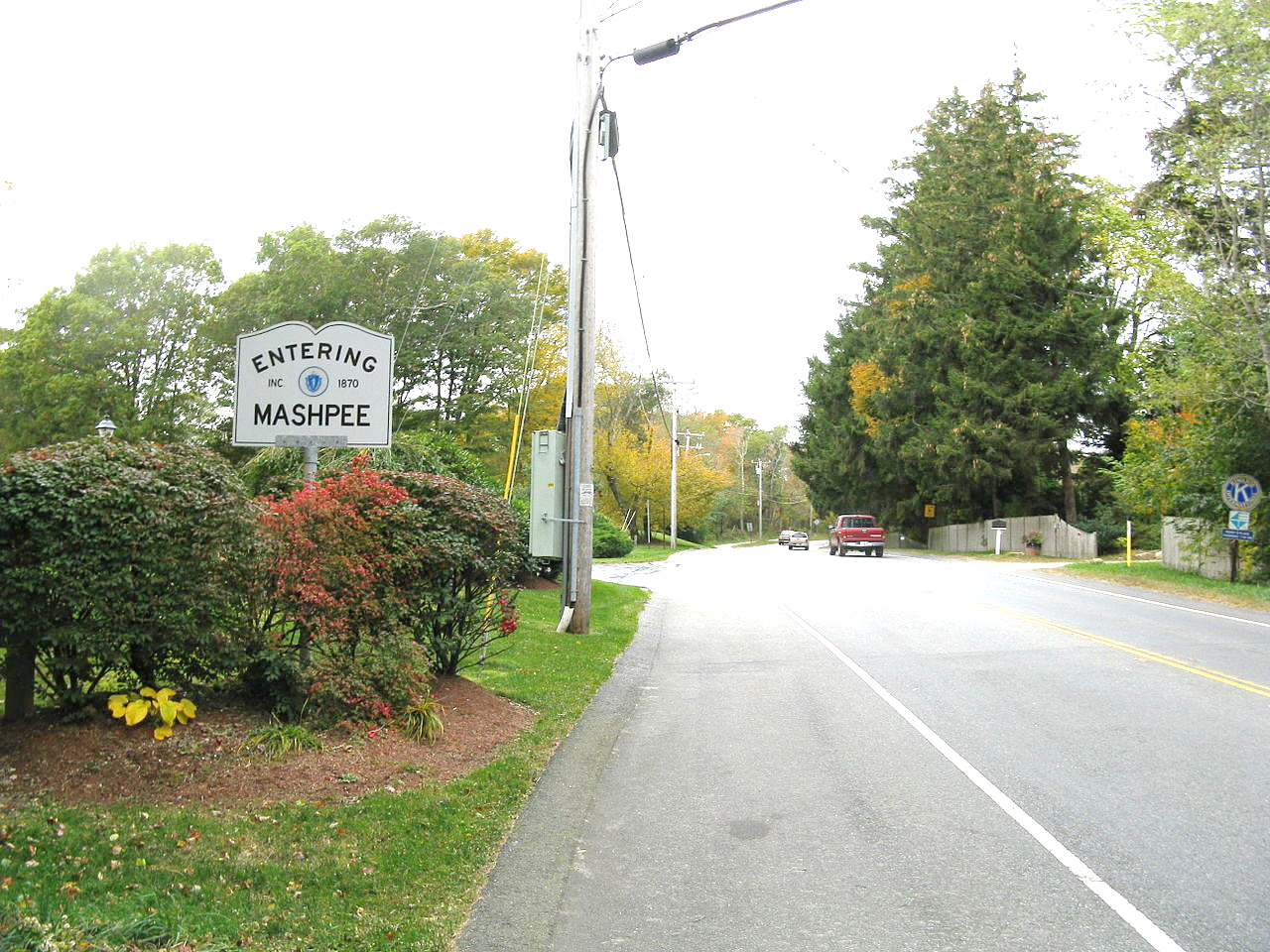 Comprehensive Plan Overview 
What is a Comprehensive Plan 
Comprehensive Plan Process 

Project Goals & Objectives
Committee Roles 
Cape Cod Commission
Planning Systems
Community Engagement
Community Profile
Agenda
3
Photo by John Phelan - Own work, CC BY-SA 3.0, Wikimedia Commons
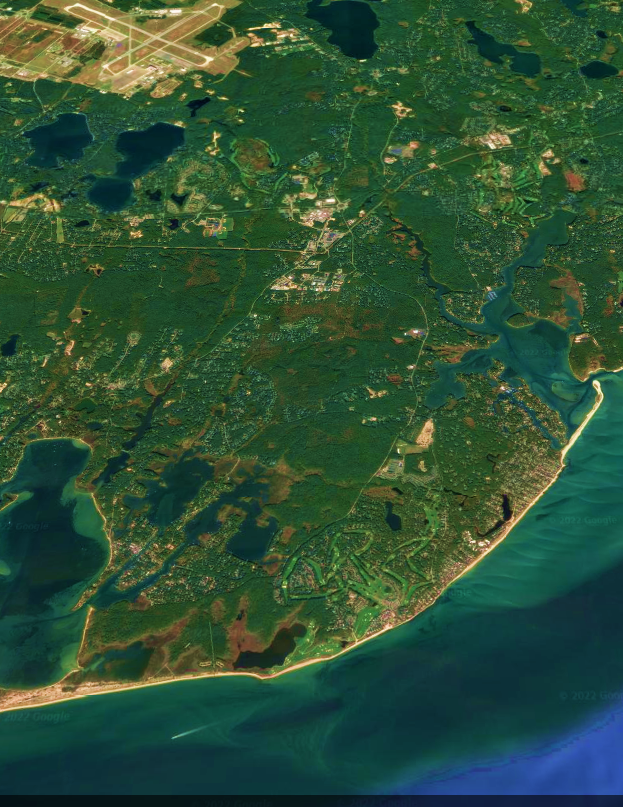 COMPREHENSIVE PLAN OVERVIEW
4
Photo from Google Earth.
What is a Comprehensive Plan?
…a statement, through text, maps, illustrations or other forms of communication, that is designed to provide a basis for decision making regarding the long-term physical development of the municipality (MGL, Ch. 41, Section 81D).
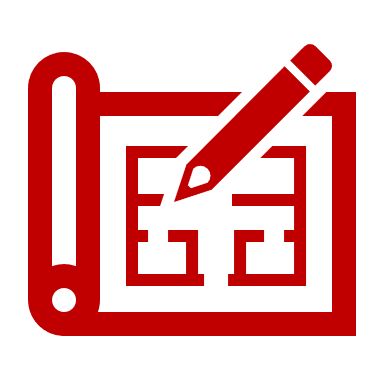 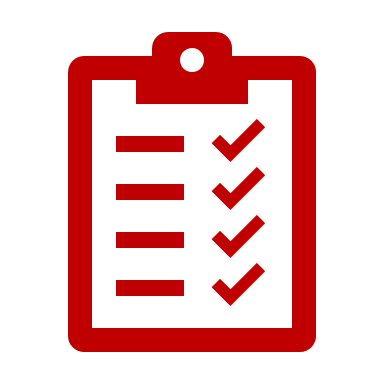 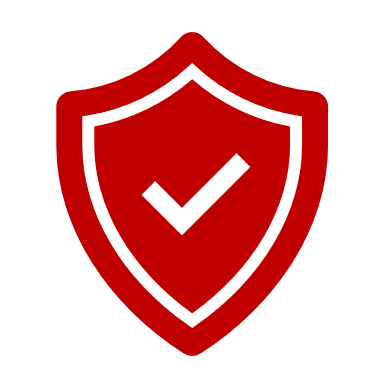 Framework for Future Development
Clear Actions/Steps for Decision Making
Protect & Manage Natural Resources
5
What does it do?
Coordinates updated data on the town
Creates a forum to think about the future in local terms
Avoids reactive decision-making
Clarifies priorities so rational financial decisions can be made
Promotes the appropriate use and conservation of land
Identifies ways to improve coordination among municipal entities
Serves as a resource for residents to understand government
Communicates town priorities to federal and state agencies, funders, private investors, etc.
6
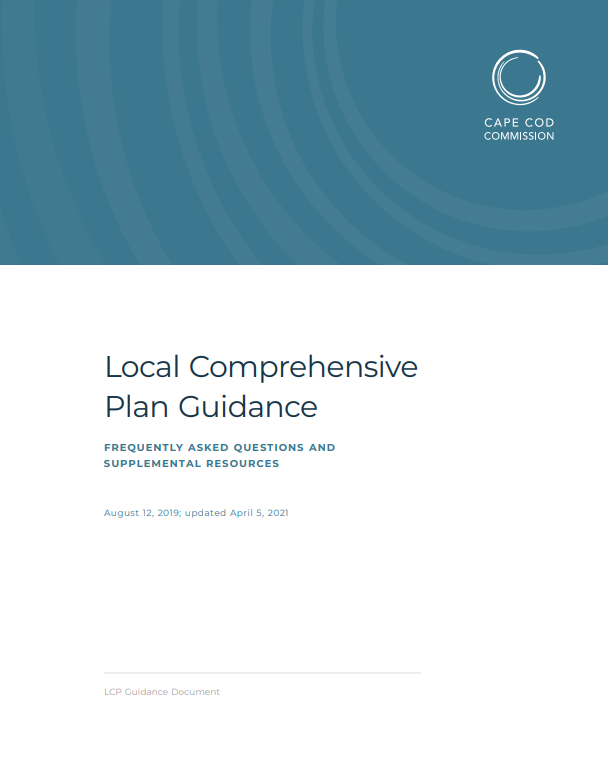 Cape Cod Commission
Regional planning is the Cape Cod Commission’s central role. The Cape Cod Commission assists communities in regional planning efforts to guide development in the region in a sustainable way.
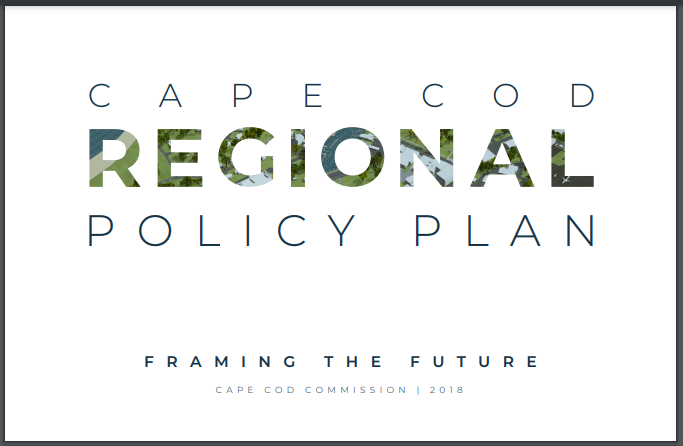 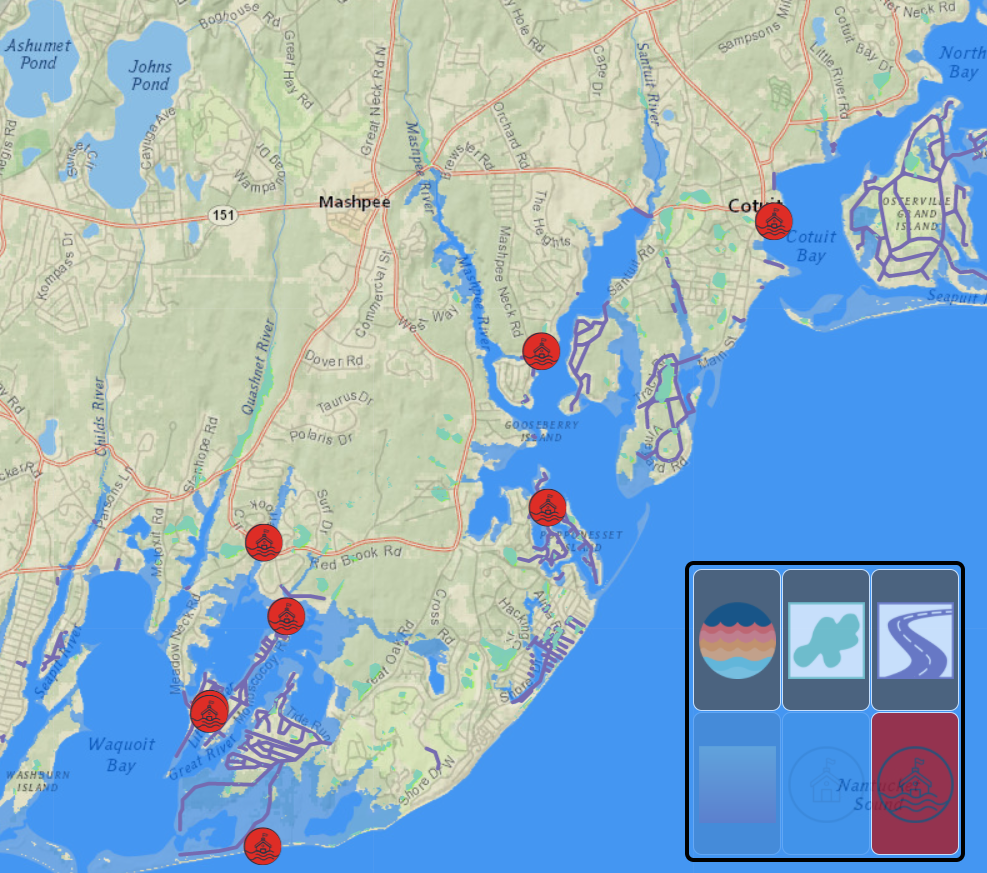 7
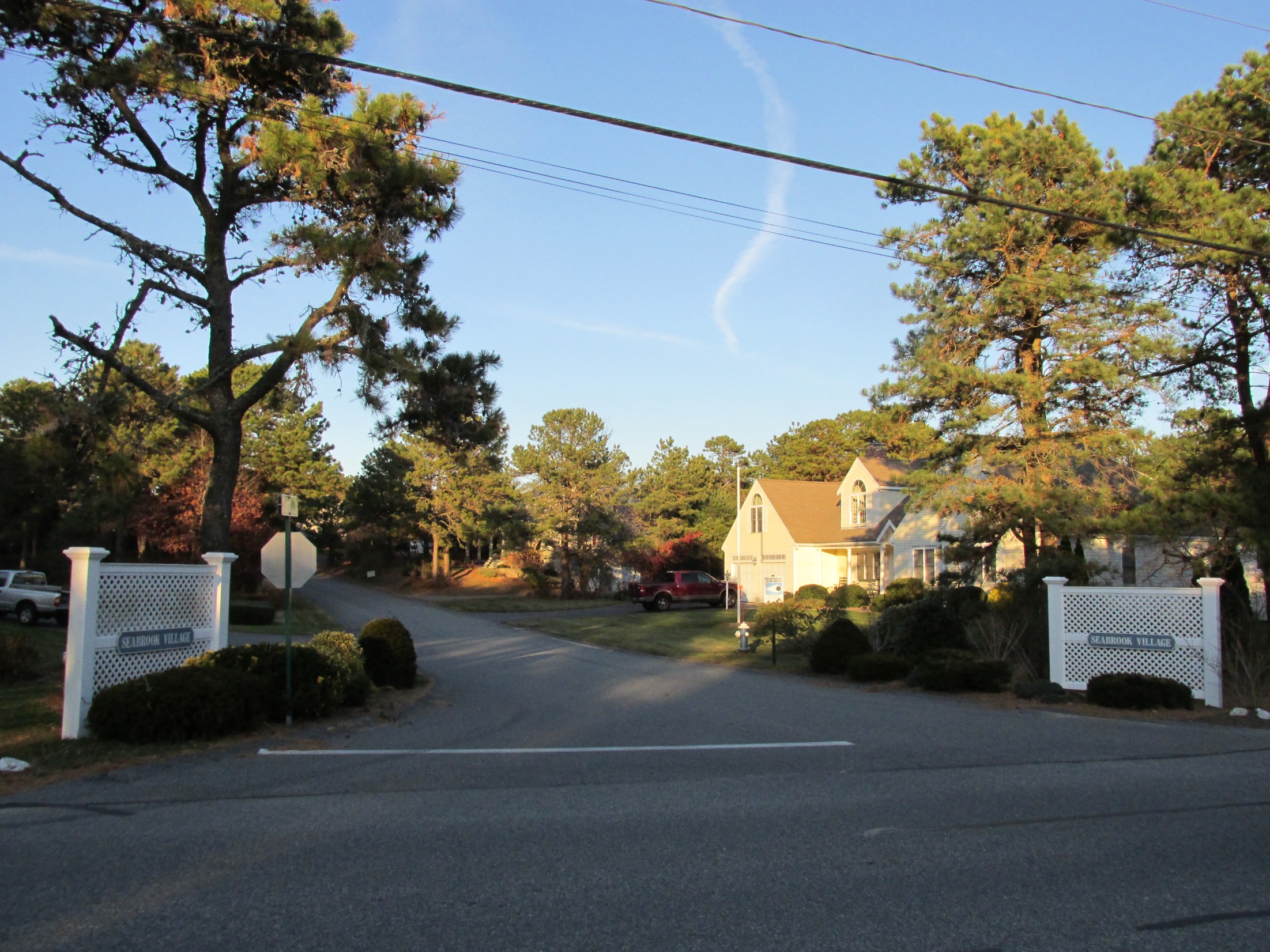 HOW WILL WE GET THERE
8
Photo by John Phelan - Own work, CC BY-SA 3.0, Wikimedia Commons
Comprehensive Plan Process
Assemble Full Plan Draft
Incorporate Public Comments
Public Kickoff Meeting with Staff and Team
Refine Public Engagement Plan
Prepare Plan
Finalize Plan
June-Aug 2022
Sep 2022
Nov-Dec 2021
Jan-Feb 2022
JUNE
JUL
SEP
MAY
AUG
FEB
MAR
DEC
APR
JAN
NOV
2021
2022
Jan-July 2022
July-Aug 2022
Jan-Feb 2022
Launch Public Engagement Activities
Implementation Plan
Gather and Analyze Data
Public Event
Establish Project Website
Public Input on Draft
Public Review of Draft
Develop Draft Implementation Plan
Incorporate Public Comments
Data Collection & Analysis
Data Request to the Town
Staff and Stakeholder Interviews
Prepare Draft GIS Maps
9
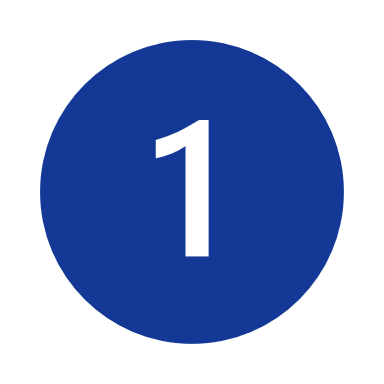 Community Engagement Workplan
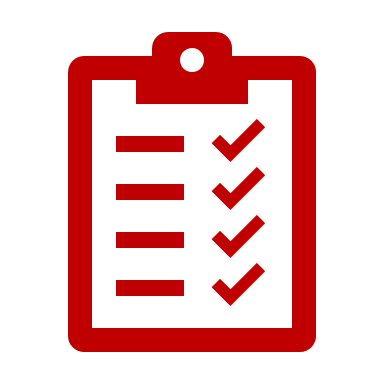 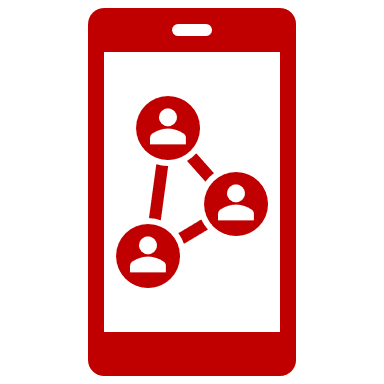 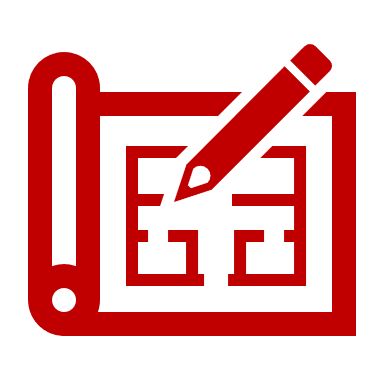 Build Awareness & Participation
Public Workshops
Specific Public Input
Surveys
Expert Interviews
Specific Stakeholders
Website
Flyers
Mailers
Kick Off Meeting 
Public Meeting 2
10
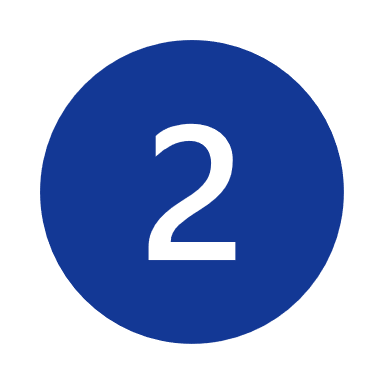 Data and Analysis
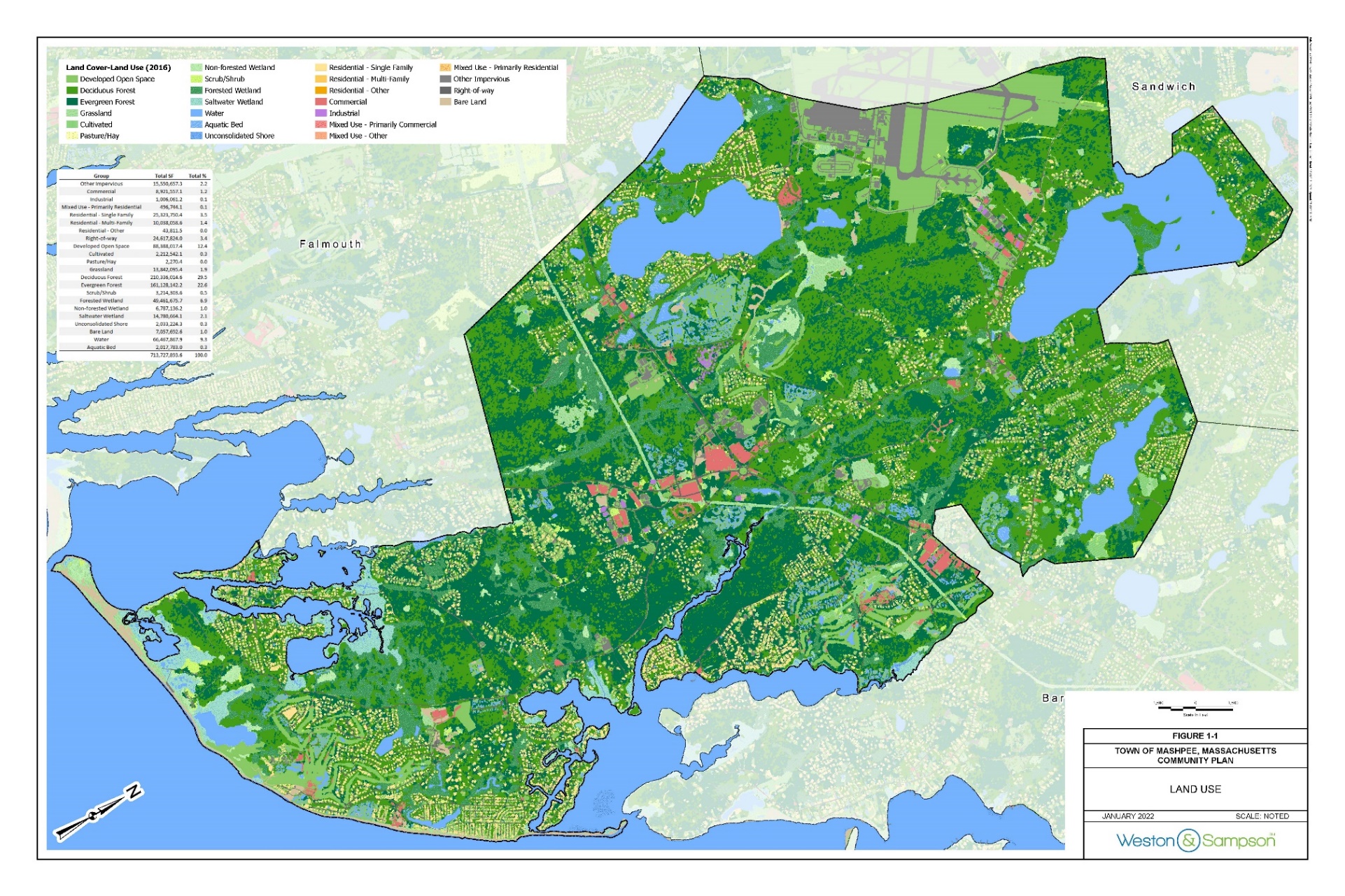 11
Planning Systems
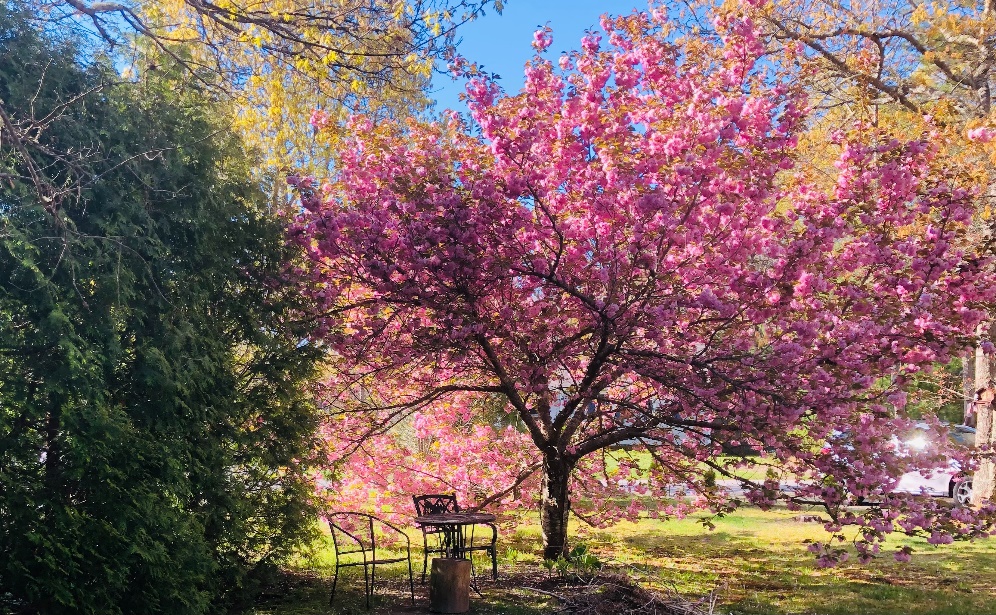 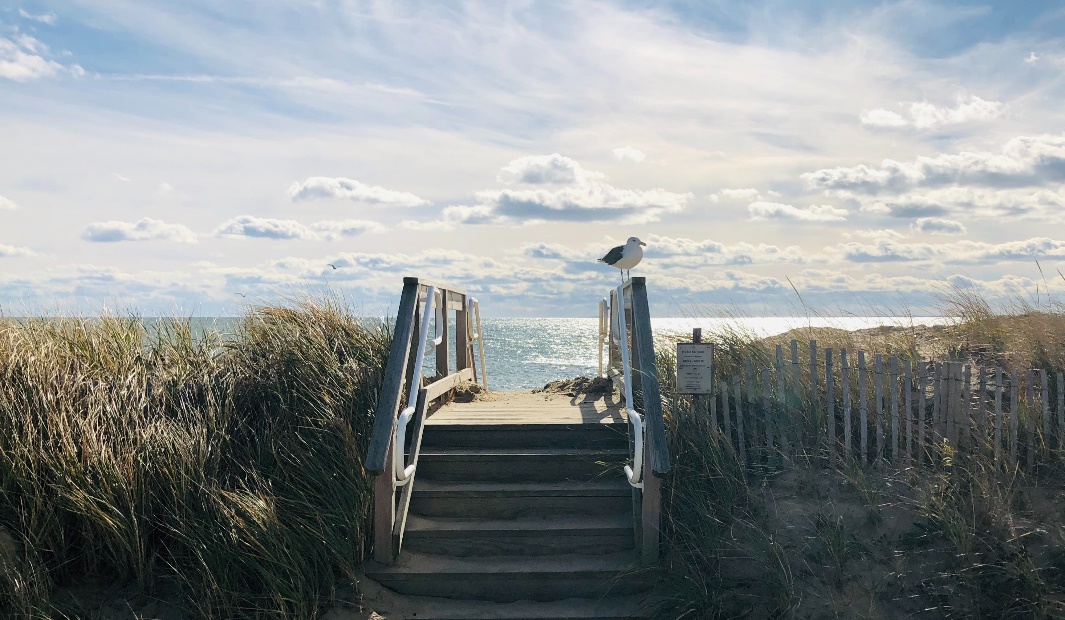 Natural Systems
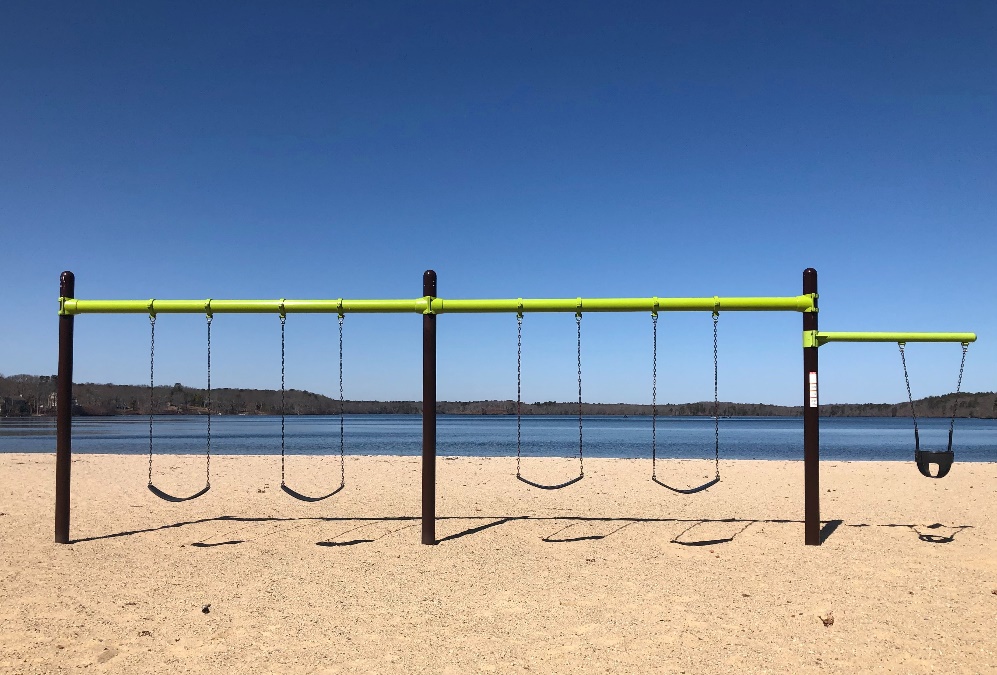 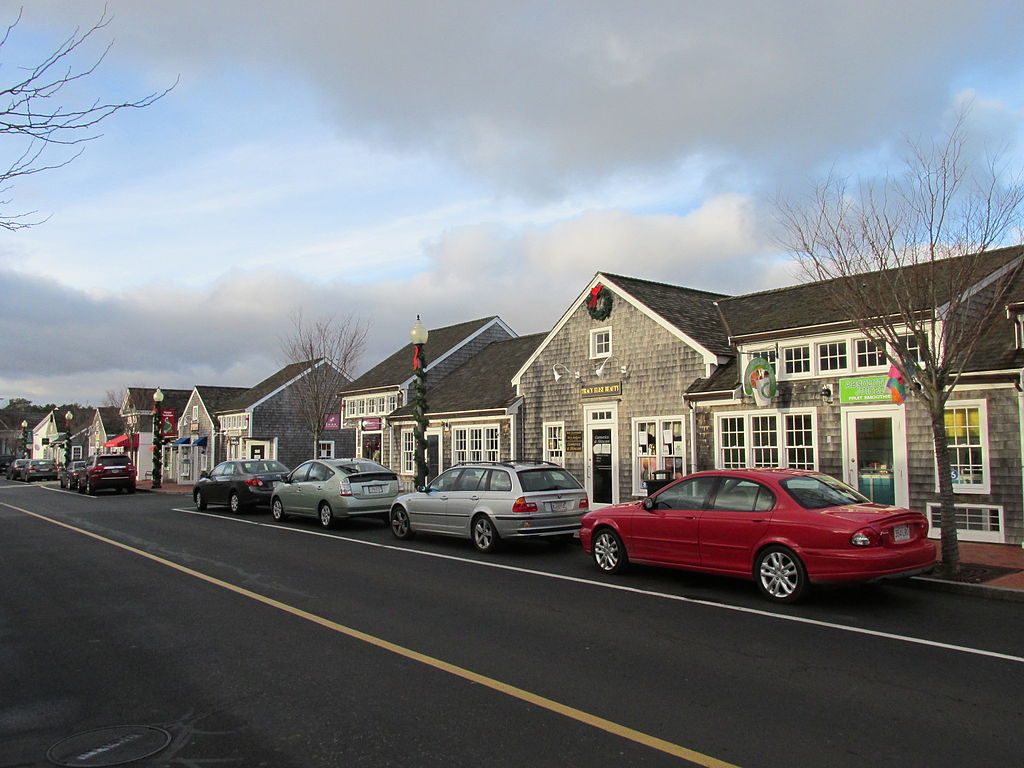 Community Systems
Built Systems
12
Community Placetypes
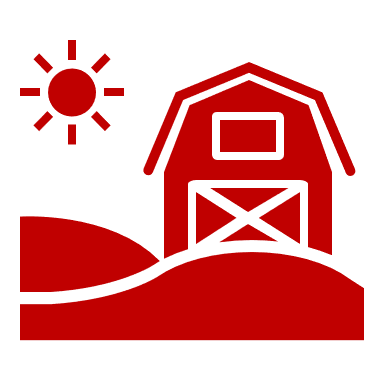 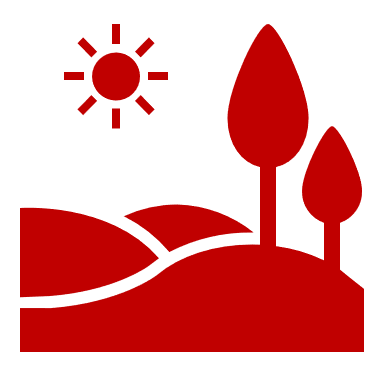 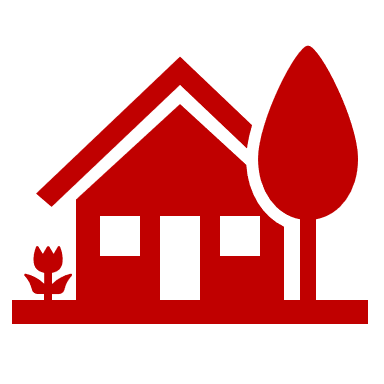 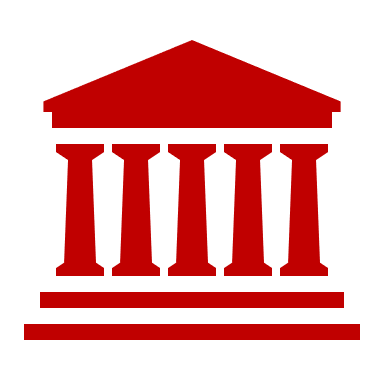 Rural Development Areas
Suburban Development Areas
Historic Areas
Natural Areas
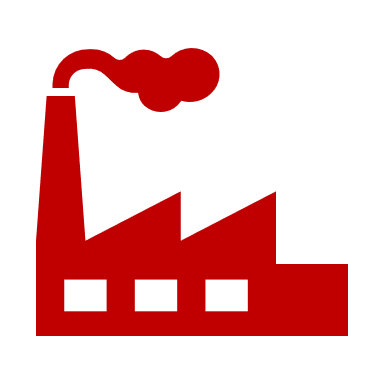 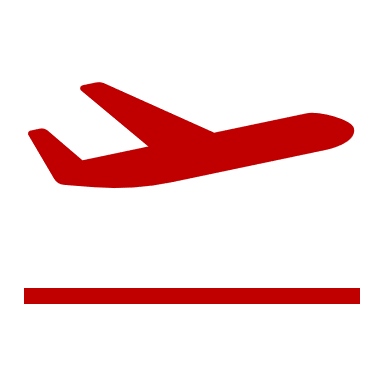 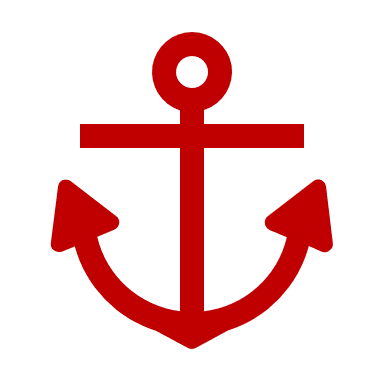 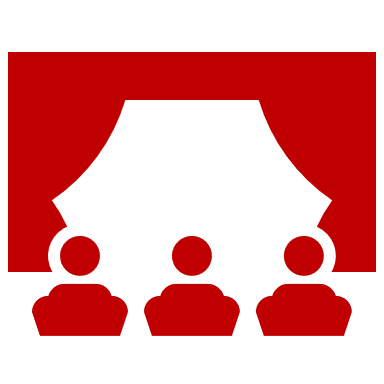 Maritime Areas
Community Activity Centers
Industrial Activity Centers
Military/
Transportation Areas
13
Planning Board Roles
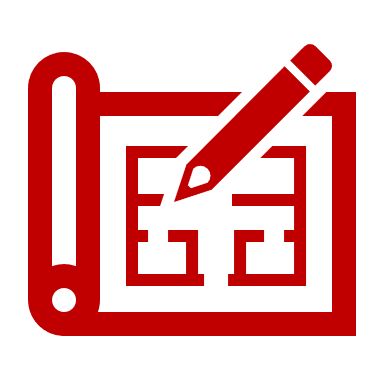 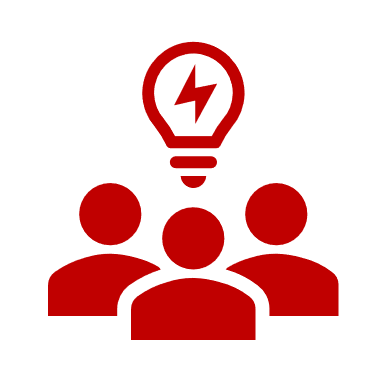 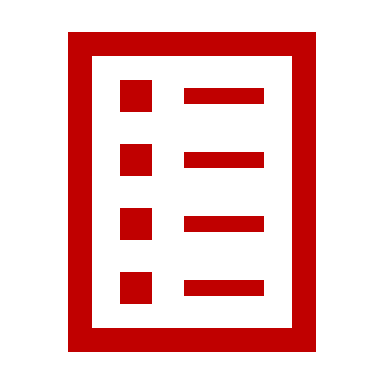 Advise
Review
Recommend
14
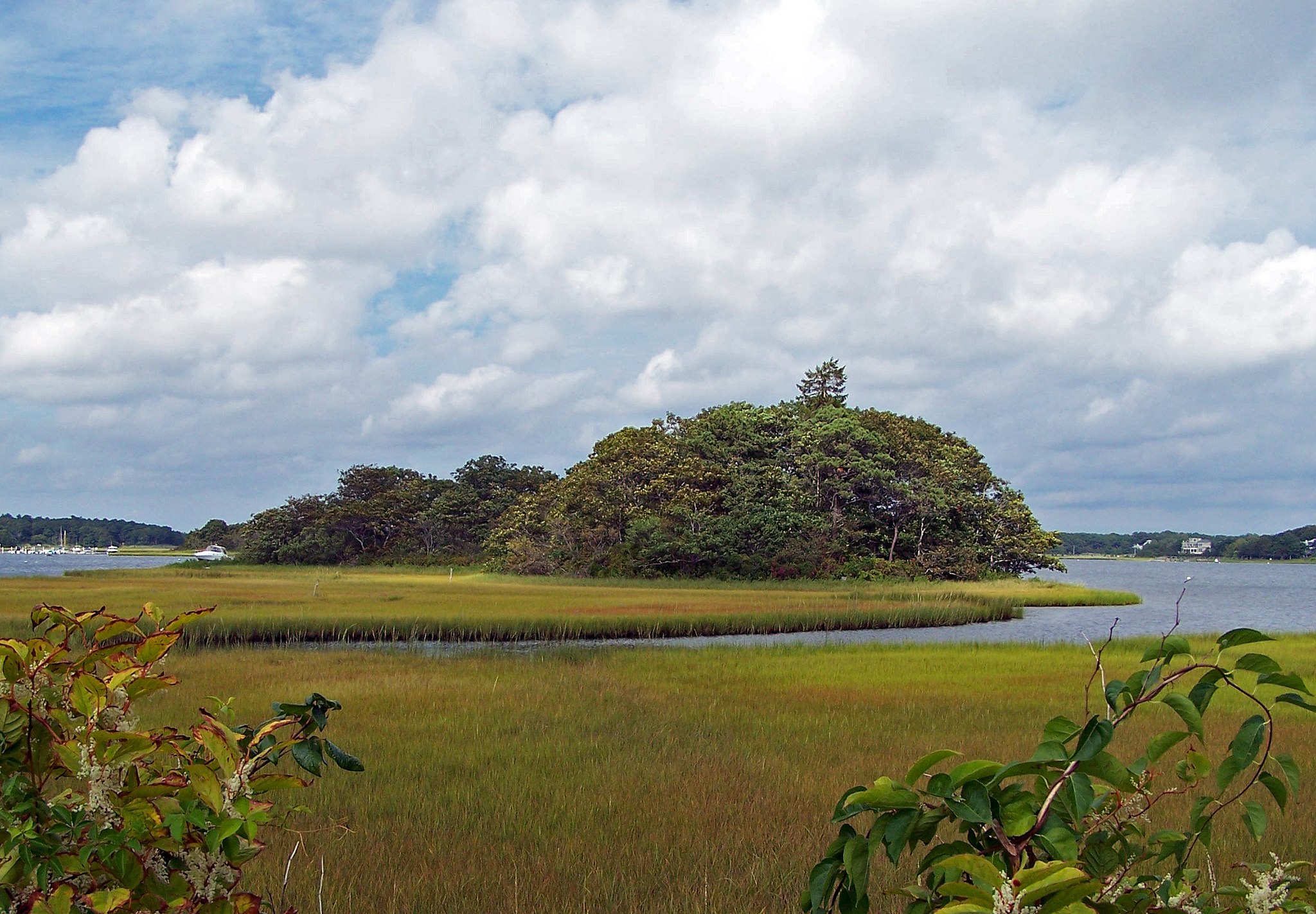 thank you
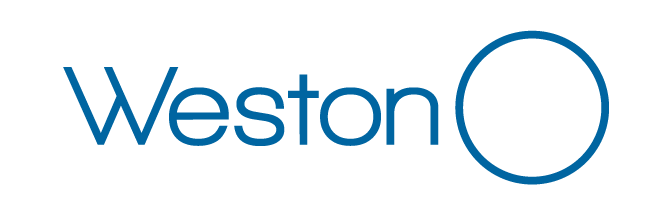 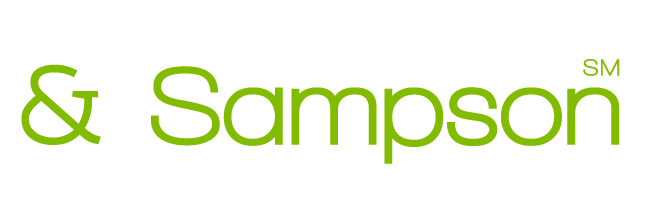 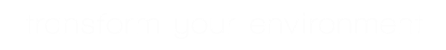 Photo by U.S. Fish and Wildlife Service.